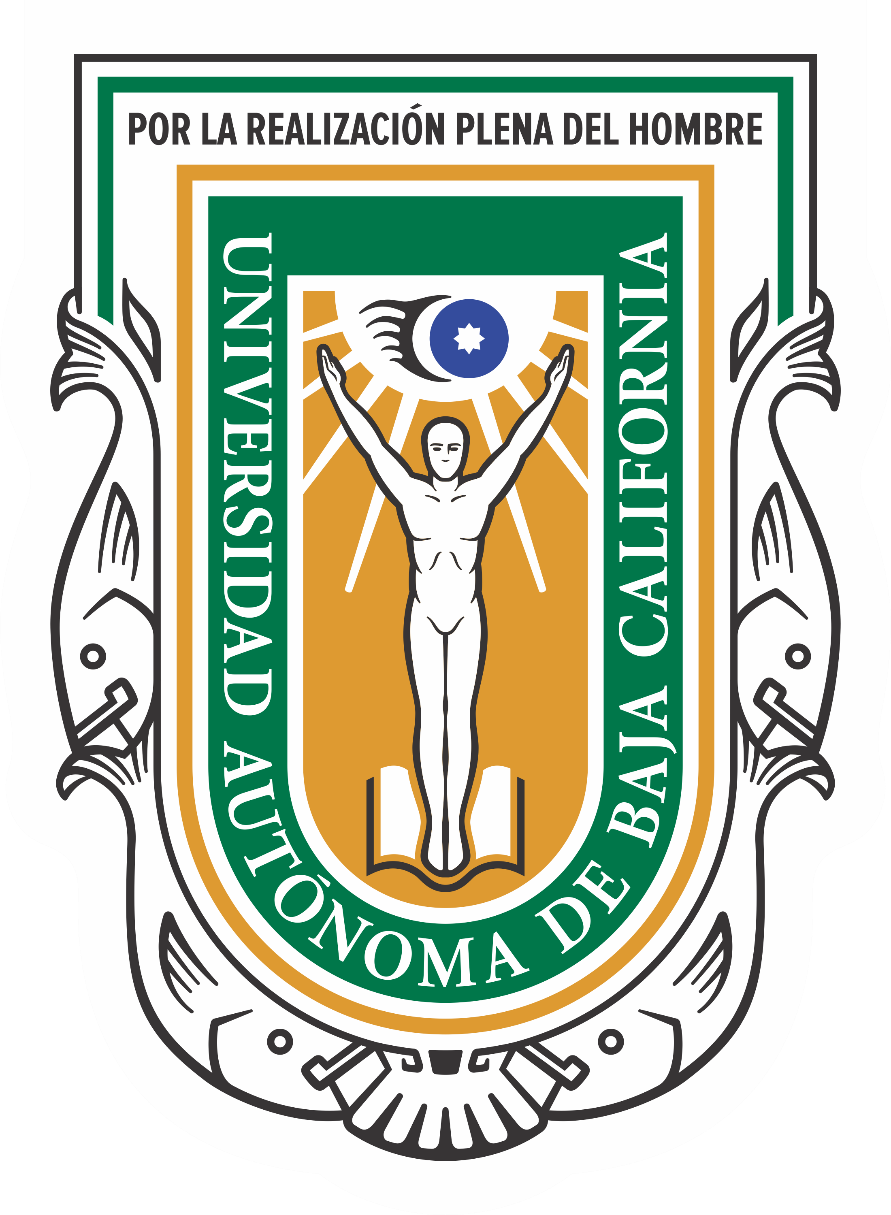 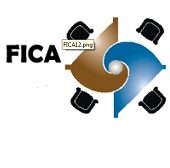 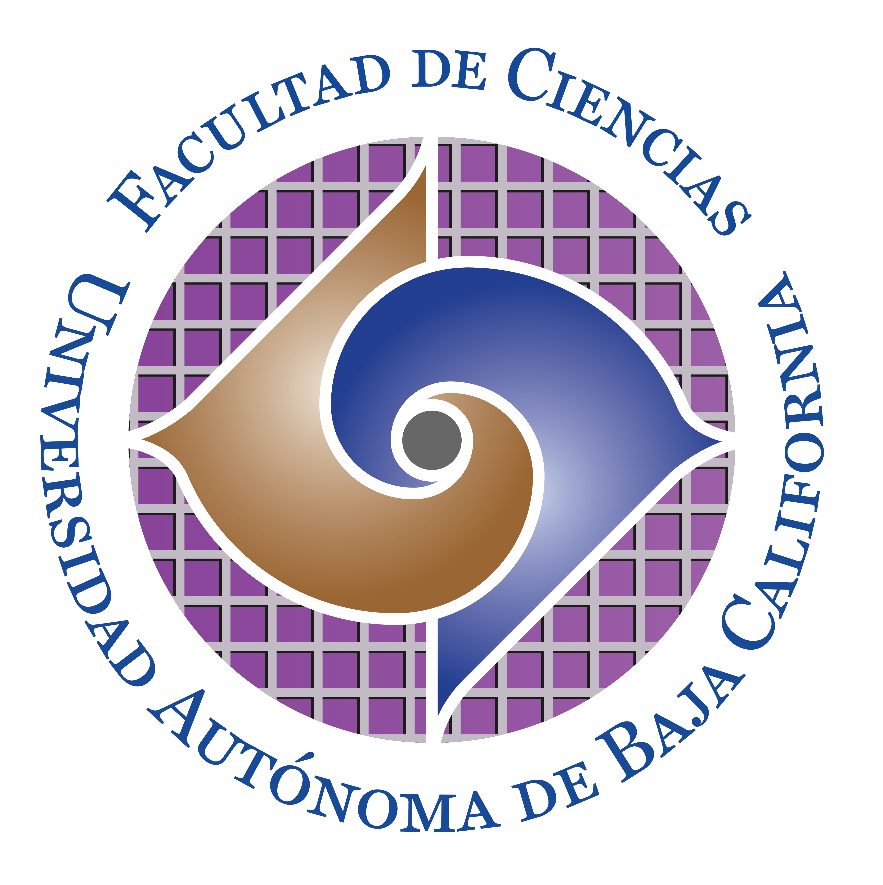 Foro de Investigación
y Cuerpos Académicos